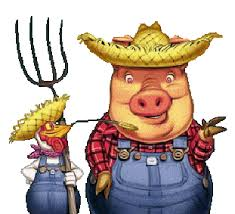 Commitment
“the state or quality of being dedicated to a cause, activity, etc.”
“Transforms the promise into reality. Words that speak boldly of your intentions. Actions which speak louder than the words. Making time when there is none. Coming through time after time, year after year. The stuff Character is made of. Power to change the face of things. Daily triumph of integrity over skepticism.”
Commitment
“There’s a difference between interest and commitment. When you’re interested in doing something, you do it only when circumstances permit. When you are committed to something, you accept no excuses, only results.”
Comes from Belief in Something
Commitment Must Be To Christ
Our Spiritual Welfare Depends Upon our Commitment to Christ!
To be Committed to Christ:
Committed to the Law of God
1 Samuel 1:11 – Vow of Hannah
1 Samuel 3:10, “speak, for your servant hears”
This is the kind of commitment we must have to the Word of God
Being Committed to Something Doesn’t Necessarily Mean We Are Right!
Acts 23:1 – Saul was Committed
Acts 26:9-12, “thought I must do many things contrary to the name of Jesus of Nazareth.”
Must be committed to the Right Thing!
Things Necessary for Commitment to Christ
Willing to lose Everything for Christ
Philippians 3:4-11, “loss of all things, and count them as rubbish”
2 Corinthians 11:23-28 – stripes above measure, prisons, deaths, stoned, shipwrecked, perils, weariness, sleeplessness, hunger, thirst, deep concern for all the churches
Things Necessary for Commitment to Christ
Defend the Truth Against All Error and False Teachers
Philippians 1:16, “knowing that I am appointed for the defense of the gospel”
1 Timothy 1:18-20, “wage the good warfare”
Things Necessary for Commitment to Christ
Put Lives in Order
1 John 3:3, “purifies himself, just as He is pure”
Matthew 10:24-39 –
Must be like Jesus
Never Waiver because of Fear
Must be Bold and Courageous
He will take care of us
Never be afraid to Confess Christ
Ready to be opposed by Family
Bear burdens without faltering
Things Necessary for Commitment to Christ
Put Lives in Order
Luke 14:16-33
Put to the Test
Feeble Excuses
IF committed, would have come
Lack of Commitment to God Kept Jews from Tasting the Supper
Commitment to Him greater than love for our own life
Bearing Own Cross and Following Him
Put Him First, Ahead of Everything
Are You COMMITTED or JUST INVOLVED?
Christ Calls for COMMITMENT and Will Not Settle for INVOLVEMENT